Roméro Britto
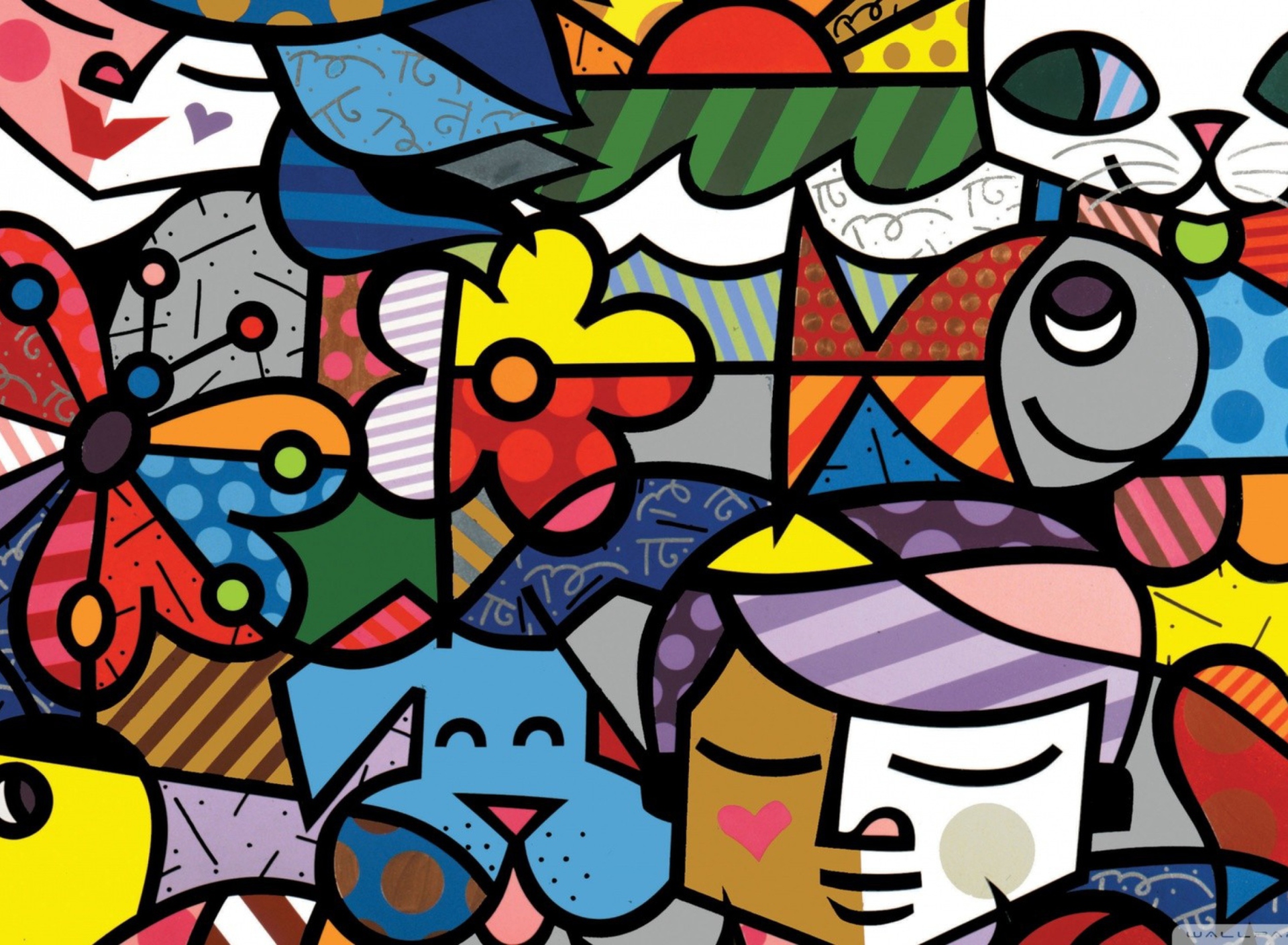 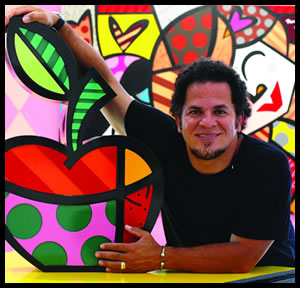 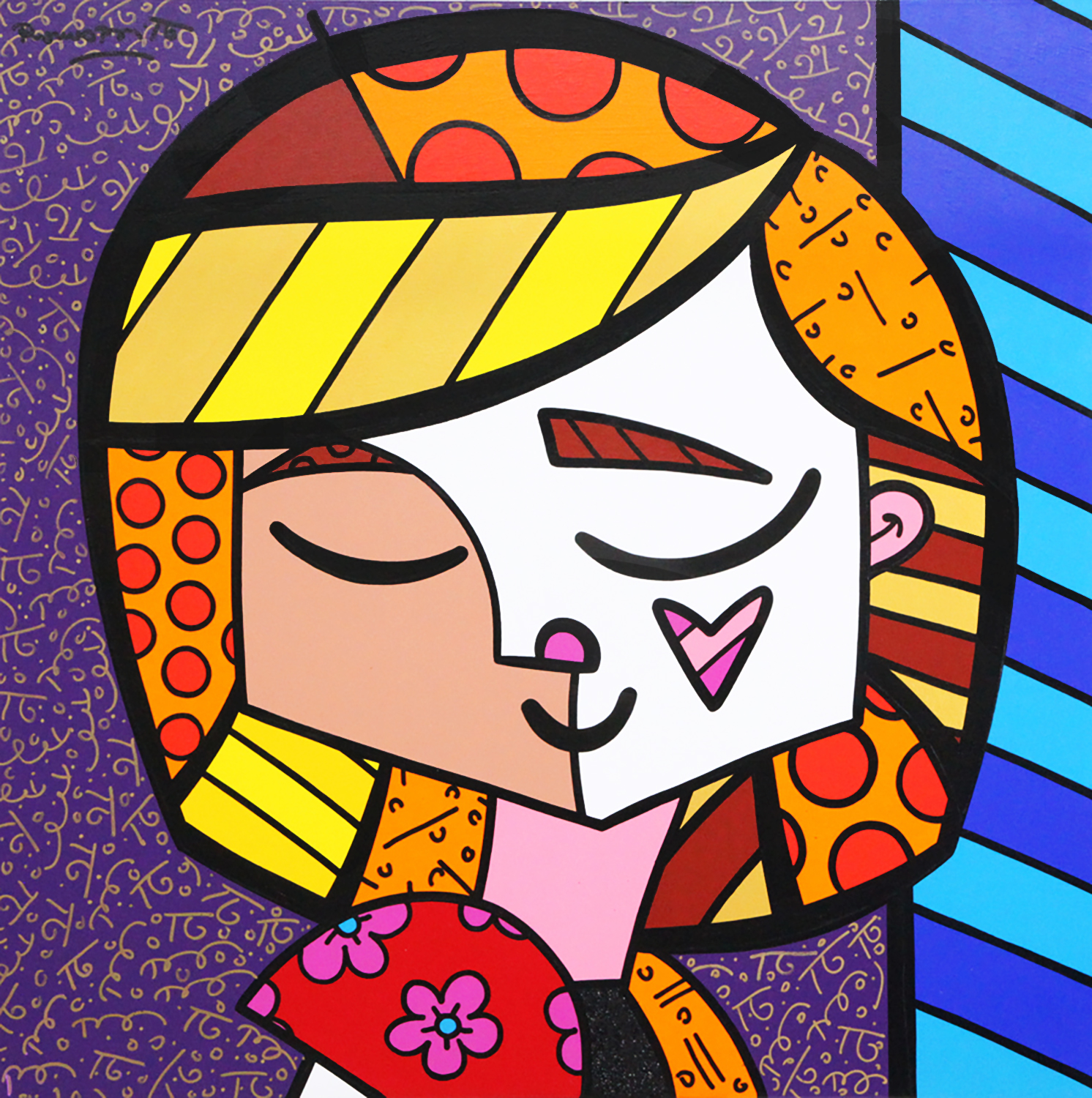 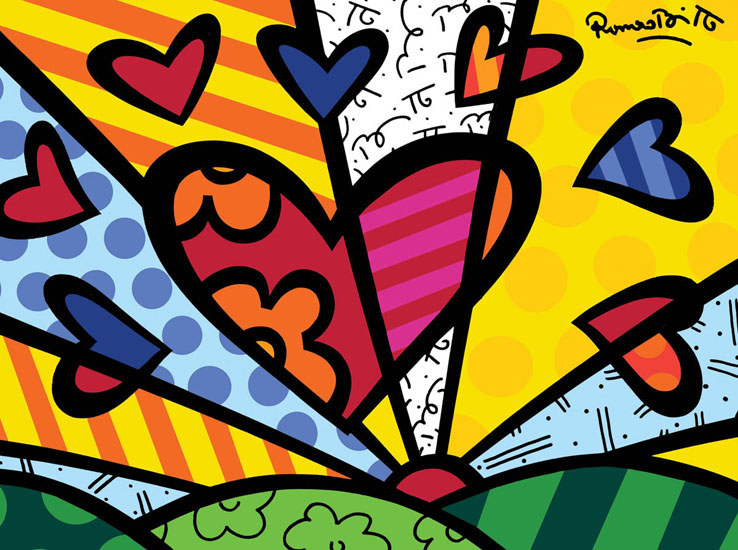 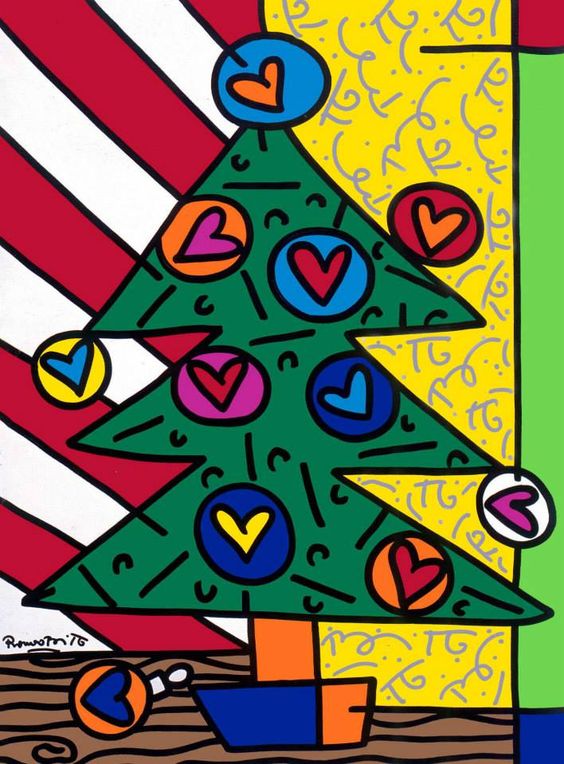 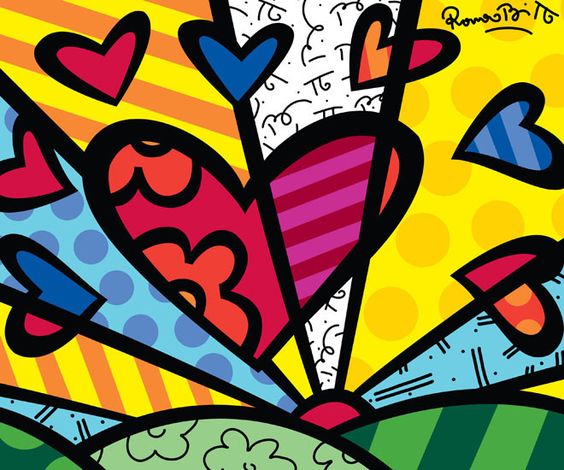 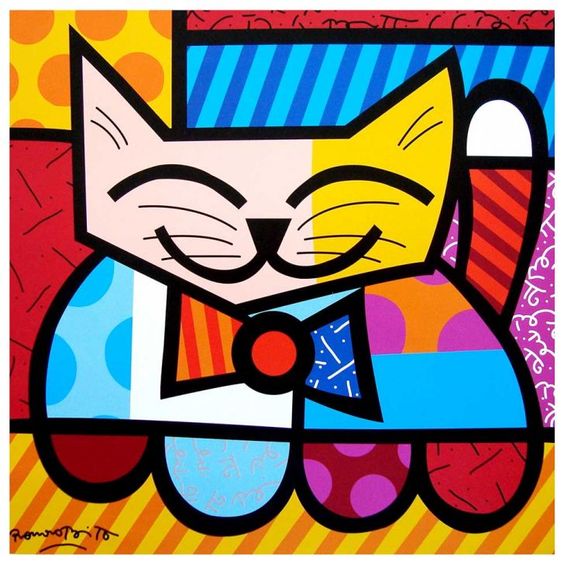 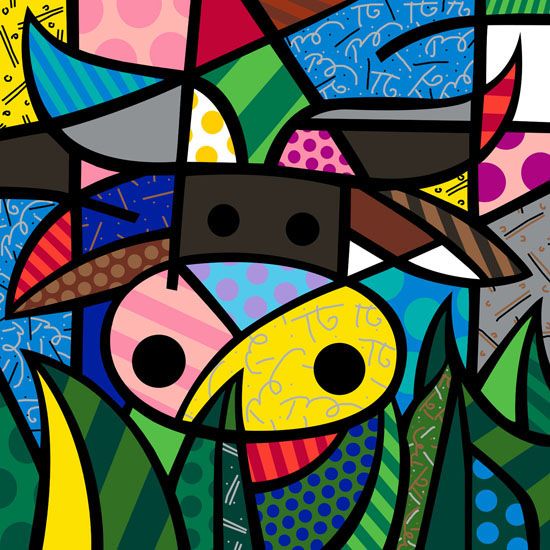 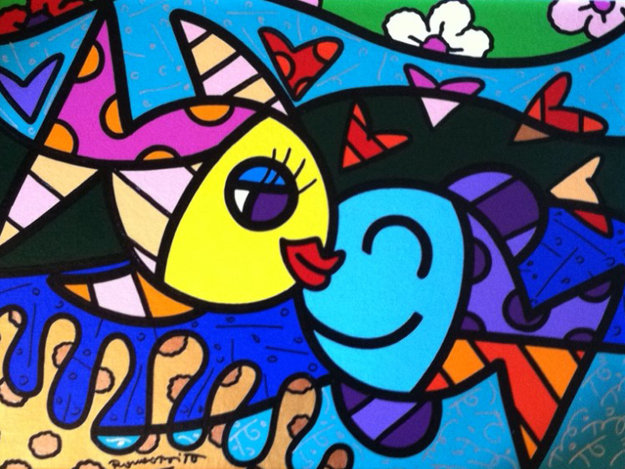 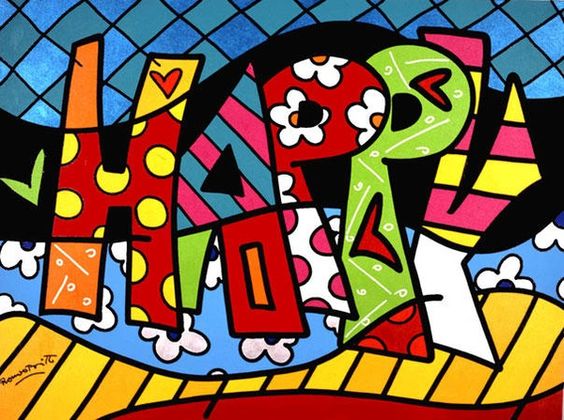 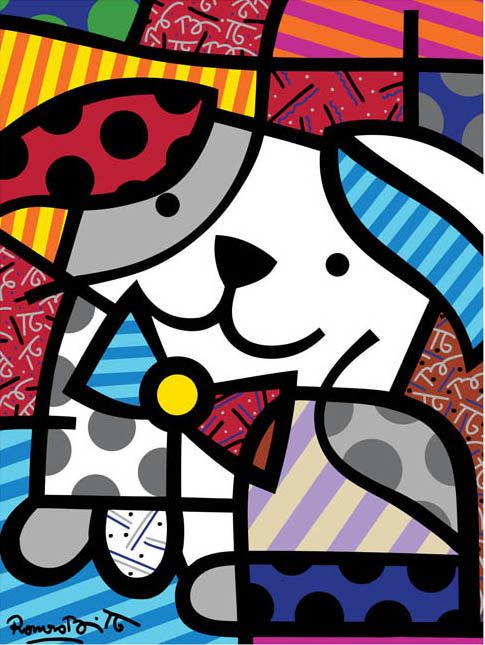 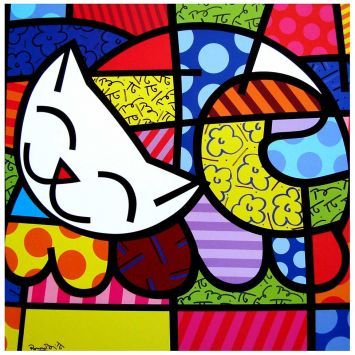 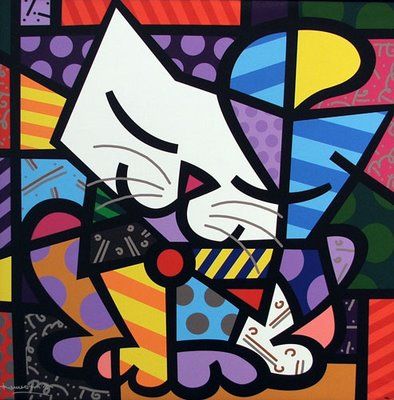